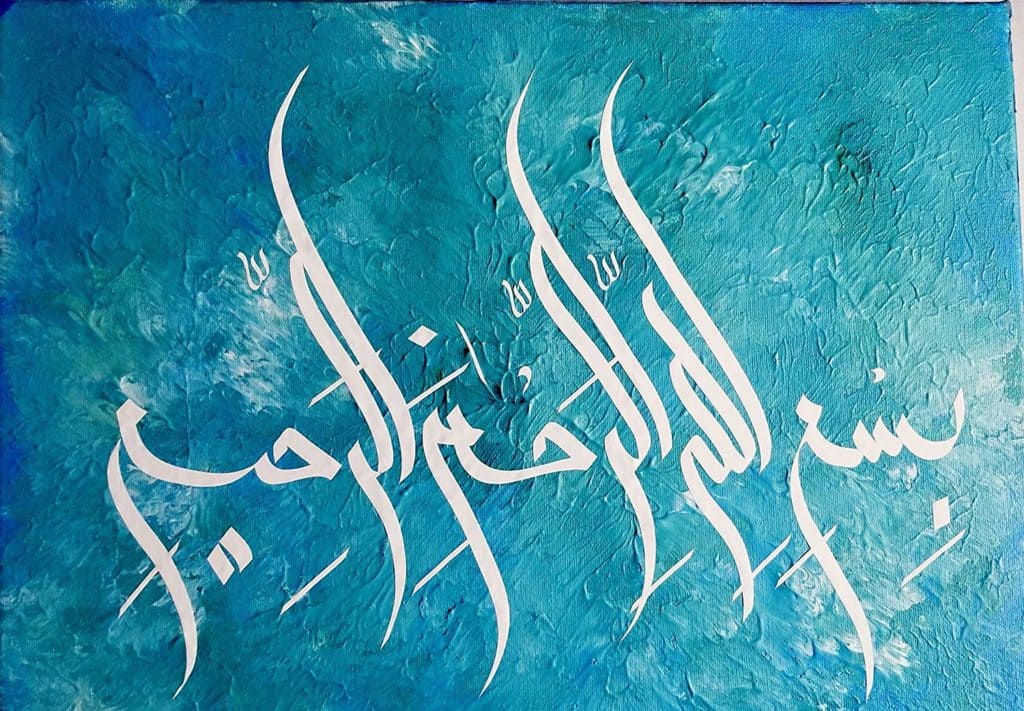 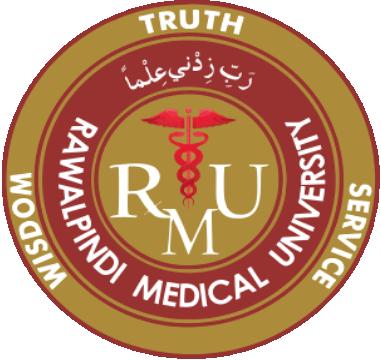 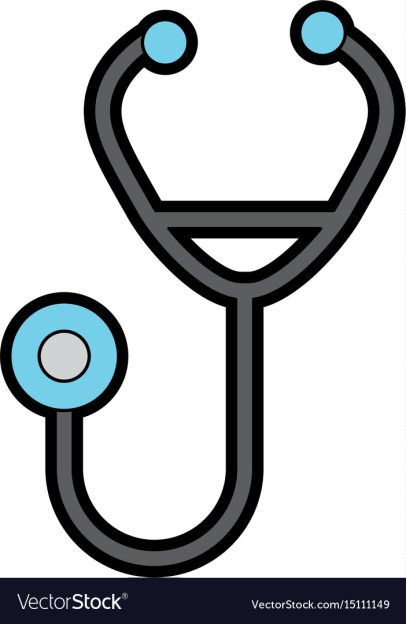 ANAEMIA
DR. MUHAMMAD UMER
MBBS,FCPS (MED)                                                                                                        SENIOR REGISTRAR MEDICINE MU-1 HOLY FAMILY HOSPITAL RWP
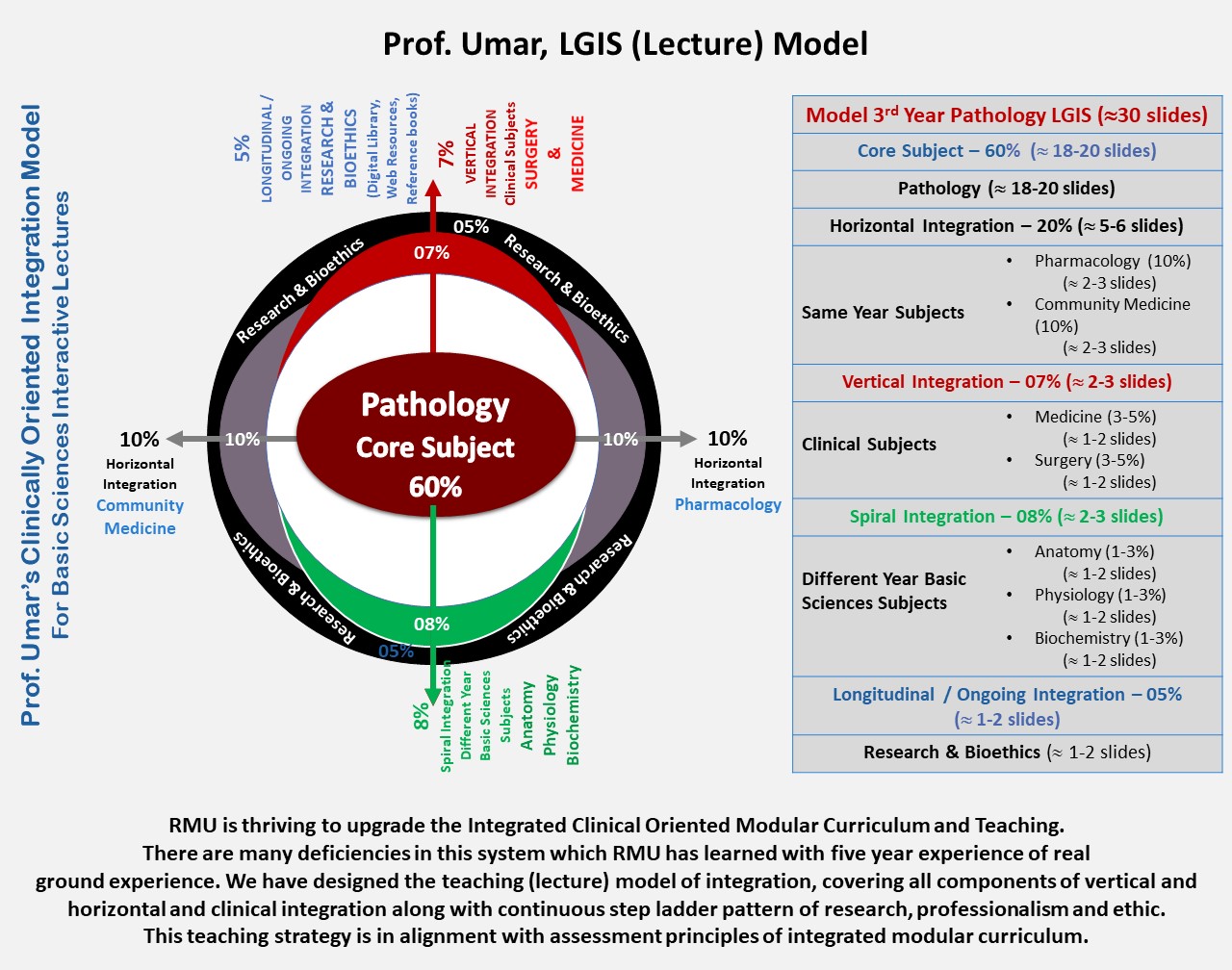 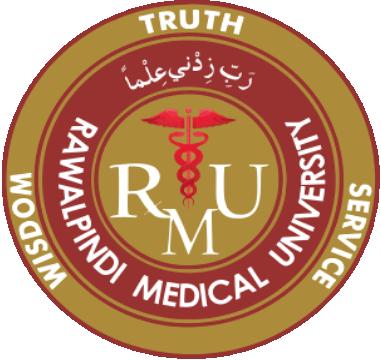 LEARNING OBJECTIVES
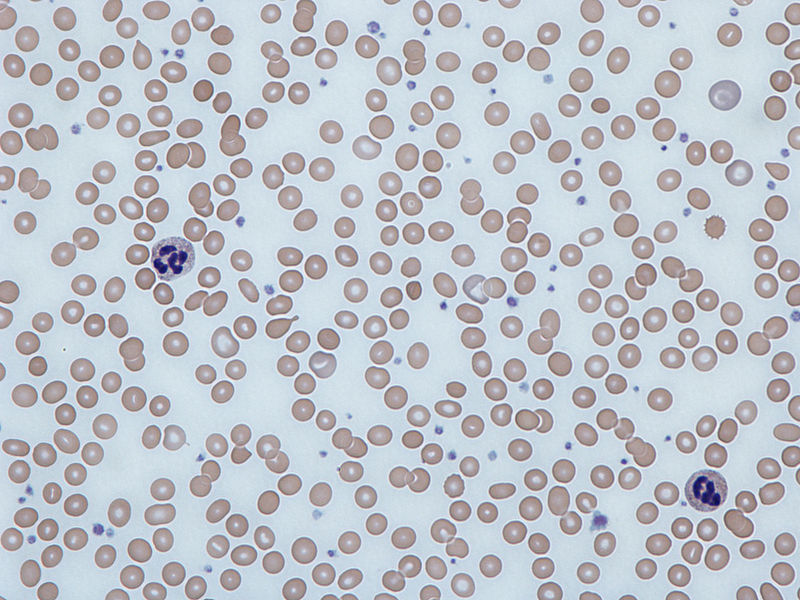 Definition of anaemia 
Signs and symptoms related to anaemia 
Classification of anaemia 
Diagnostic approach
CORE CONCEPT
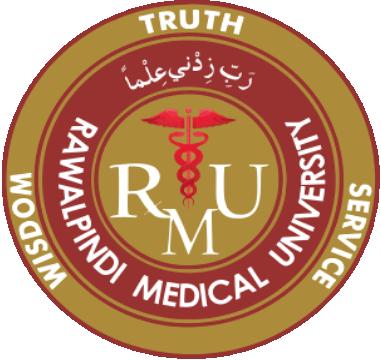 DEFINITION
An (without) -aemia (blood) 
Anemia is defined as a hemoglobin concentration below a specified cut-off point; that cut-off point depends on the age, gender, physiological status, smoking habits and altitude at which the population being assessed lives
Anaemia is not a diagnosis itself 
Work-up for the cause of anaemia can lead to a diagnosis of the underlying disease
CORE CONCEPT
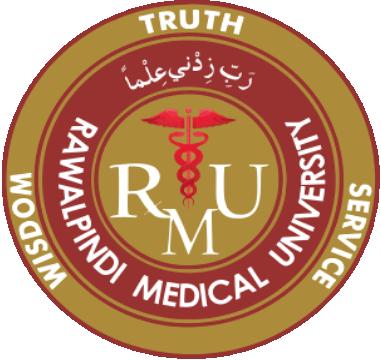 DEFINITION
Can be defined as anemia in children aged under 5 years and pregnant women as a haemoglobin concentration <110 g/L at sea level, and 
Non-pregnant women as a haemoglobin concentration <120 g/L or  haemoglobin concentration <130 g/L in males. 
Reduction in oxygen-transporting capacity of blood, which usually stems from a decrease in red cell mass to subnormal levels.
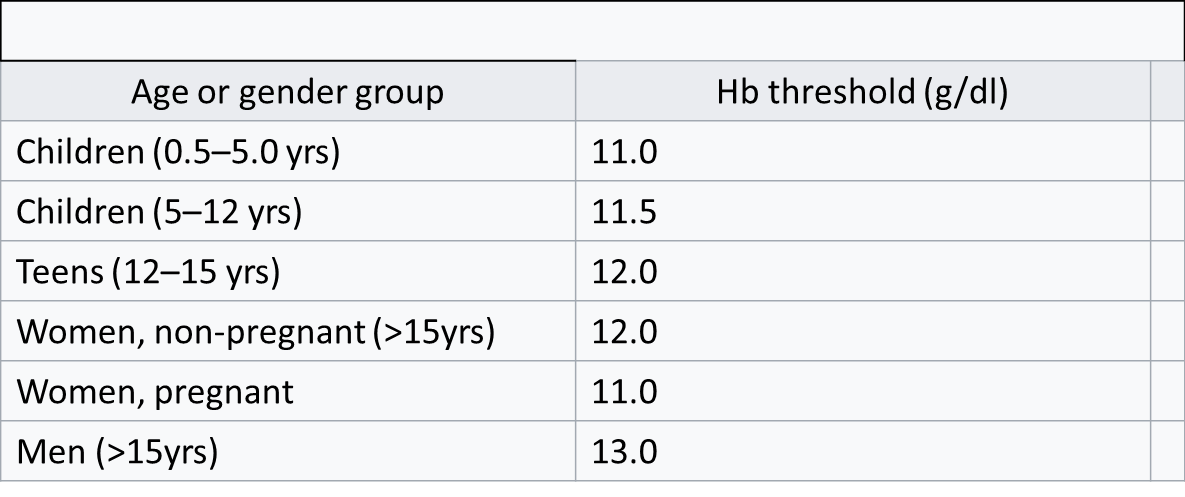 CORE CONCEPT
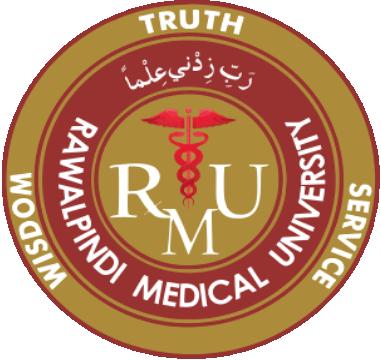 Anemia is a serious global public health problem that particularly affects young children and pregnant women. 
WHO estimates that 42% of children less than 5 years of age and 40% of pregnant women worldwide are anemic.
CORE CONCEPT
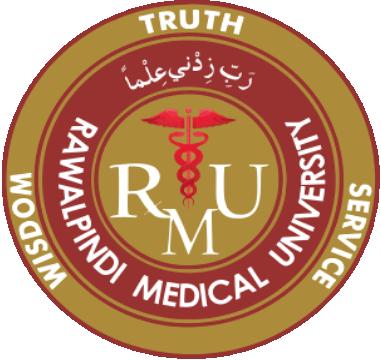 Normal Ranges
HCT
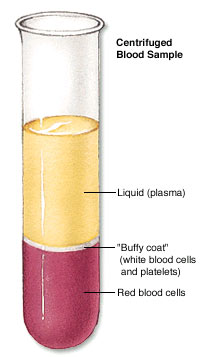 Hb
MCH
MCV
Microcytic
Hypochromic
Normocytic
Macrocytic
Normochromic
HORIZONTAL INTEGRATION
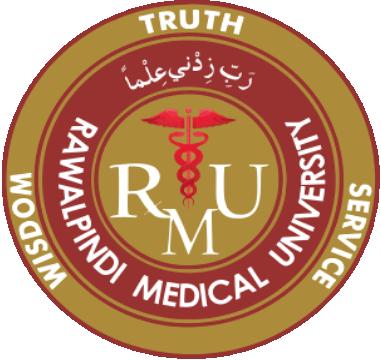 PATHOPHYSIOLOGY
Basically,  three causes of anemia exist: 
Blood loss
Increased destruction of RBCs (hemolysis)
Decreased production of RBCs 

Each of these causes includes several disorders that require specific and appropriate therapy.
HORIZONTAL INTEGRATION
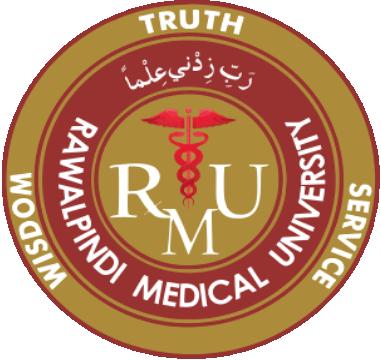 PATHOPHYSIOLOGY
Genetic causes include the following:
Hemoglobinopathies
Thalassemia
Enzyme abnormalities of the glycolytic pathways
Defects of the RBC cytoskeleton
Congenital dys-erythropoietic anemia
Rh null disease
Hereditary xerocytosis
Abetalipoproteinemia
Fanconi anemia
HORIZONTAL INTEGRATION
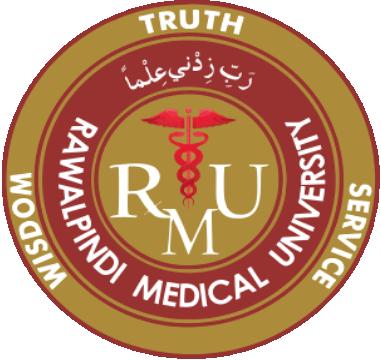 PATHOPHYSIOLOGY
Nutritional etiologies 
Iron deficiency
Vitamin B12 deficiency
Folate deficiency
Starvation and generalized malnutrition

Physical etiologies 
Trauma
Burns
Frostbite
Prosthetic valves and surfaces
HORIZONTAL INTEGRATION
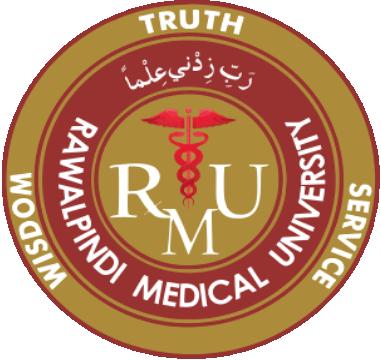 PATHOPHYSIOLOGY
Chronic disease and malignant etiologies:
Kidney disease
Liver disease
Chronic infections
Neoplasia
Collagen vascular diseases

Infectious etiologies :
Viral - Hepatitis, infectious mononucleosis, cytomegalovirus
Bacterial - Clostridia, gram-negative sepsis
Protozoal - Malaria, leishmaniasis, toxoplasmosis
HORIZONTAL INTEGRATION
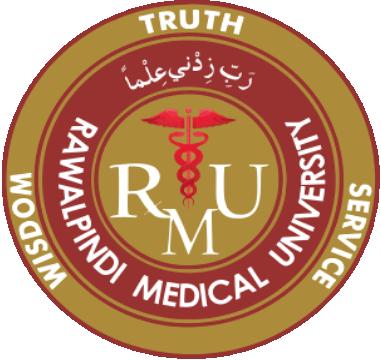 Risk factors
Intestinal disorders. malabsorption of nutrients in small intestine — such as Crohn's disease and celiac disease

Menstruation. a greater risk of iron deficiency anemia 

Pregnancy. Being pregnant and not taking  folic acid and iron

Chronic blood loss from an ulcer or other source can deplete  body's store of iron

Other factors. exposure to toxic chemicals and the use of some medications 

Age. People over age 65.
HORIZONTAL INTEGRATION
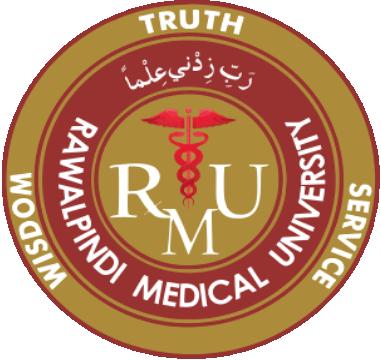 Fluid overload
Fluid overload causes decreased hemoglobin concentration and apparent anemia

General causes of hypervolemia include excessive sodium or fluid intake, sodium or water retention and fluid shift into the intravascular space.

From the 6th week of pregnancy, hormonal changes cause an increase in the mother's blood volume due to an increase in plasma
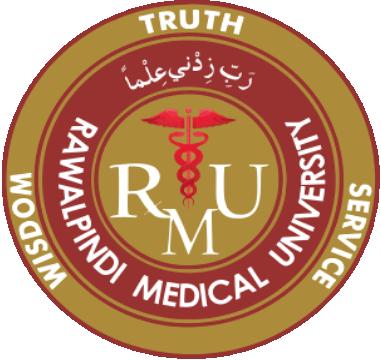 HORIZONTAL INTEGRATION
Clinical Features
Presence or absence of clinical feature depends on:
1-Speed of onset :
 Rapidly progressive anemia causes more symptoms than slow onset anemia due to lack of compensatory mechanisms: 
Decreased oxygen delivery to tissues 
Exertional  dyspnea, dyspnea at rest, fatigue, lethargy, confusion and life-threatening complications such as congestive failure, angina, arrhythmia, and/or myocardial  infarction.  
Hypovolemia (acute bleeding) 
Postural dizziness, lethargy, syncope, hypotension, shock, and death. 
2-Severity:
 Mild anemia :no symptoms usually
 Symptoms appear if Hb less than 9g/dL

3- Age: 
Elderly tolerate anemia less than young patients
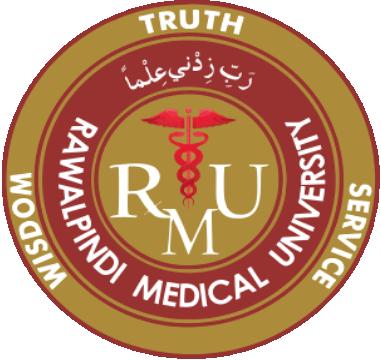 Clinical Features
HORIZONTAL INTEGRATION
1-General features of anemia
Weakness
Headache 
Pallor 
Lethargy
Dizziness
Palpitation (tachycardia)
Angina
Cardiac failure
Related to anemia
Related to compensatory mechanism
2-Specific features
Specific signs are associated with particular types of anemia :
Spoon nail with iron deficiency, 
Leg ulcers with sickle cell anemia 
Jaundice with hemolytic anemia 
 bone deformities in thalassemia major
HORIZONTAL INTEGRATION
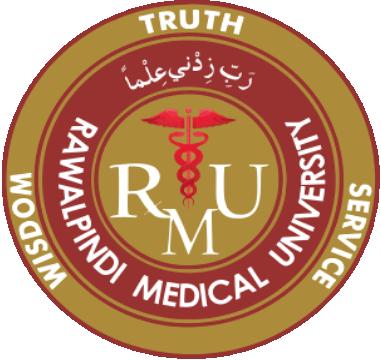 Hemoglobin structure
α
β
Globin chain
O2
O2
Fe⁺⁺
Haem
Fe⁺⁺
α
β
Prophyrin ring
Iron atom
Fe⁺⁺
Fe⁺⁺
O2
O2
Hemoglobin
RBC count
DNA
Prophyrin
DNA synthesis
Blood loss
Iron
Hemolysis
RBC production
Globin chain
Acute bleeding
Thalassemia
Autoimmune
Enzymopathy
Membranopathy
Mechanical
Sickle cell anemia
BM failure:
-Chemotherapy
-Aplastic anemia
-Malignancy
Anemia of chronic disease
Megaloblastic anemia:
  -B12 def.
  -Folate def. 
MDS
Iron def. anemia
Sidroblastic anemia
Macrocytic anemia
Hypochromic microcytic anemia
Normocytic normochromic anemia
HORIZONTAL INTEGRATION
HORIZONTAL INTEGRATION
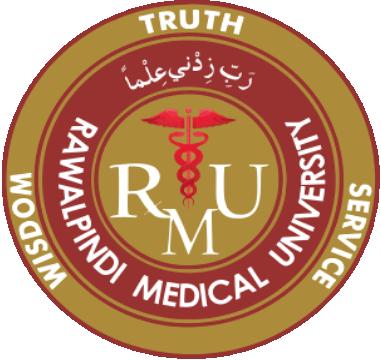 Causes of Anemia: Kinetic Approach
HORIZONTAL INTEGRATION
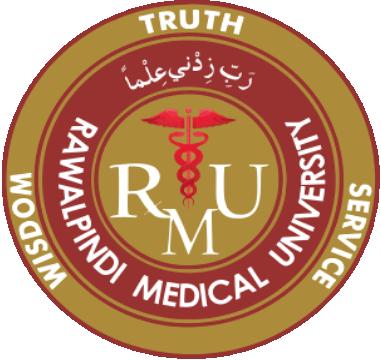 Causes of anemia: Morphologic Approach
HORIZONTAL INTEGRATION
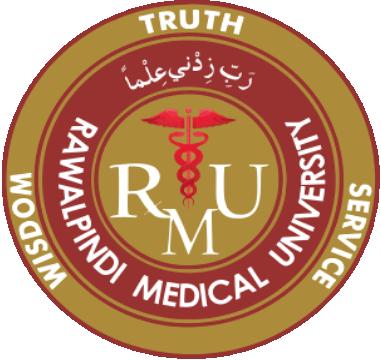 Classification according  to severity
VERTICAL INTEGRATION
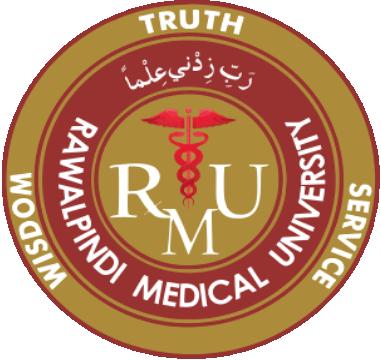 APPROACH TO PATIENT:
HISTORY
Examination
Investigation
Management
VERTICAL INTEGRATION
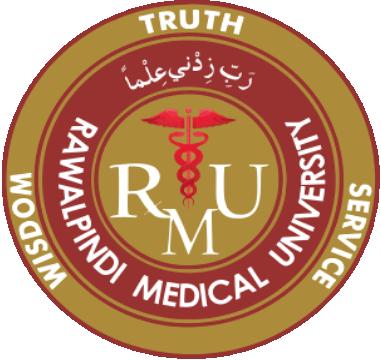 Diagnostic Approach
History Taking: Initial Evaluation 
Acute vs. sub-acute to chronic onset? 
Any bleeding? 
Evidence of haemolysis, urine colour? If so, acute or chronic  
Is the patient iron deficient? If so, why? 
Has the patient systemic/chronic/inflammatory disease? 
Is the bone marrow affected (other cytopenia, myelophthisis) 
Is the patient taking medication, alcohol? 
Is the patient deficient in folate or vitamin B12? If so, why? 
Family history, and history of transfusion
Bleeding
 Melena
 Hemoptysis
 Hematuria 
menorrhagia
Dietary hx
SOB, Dyspnea
Easy fatigability
Fever
Chronic illness
Past medical/ surgical: gastrectomy, chronic illness, CA
Family Hx: hemolytic , pernicious
Drug Hx; NSAIDS                          Blood loss
PPIs                             reduction in absorption of vit B12    
Chloramphenicol                           aplasia
VERTICAL INTEGRATION
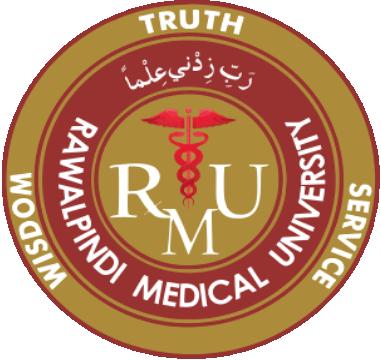 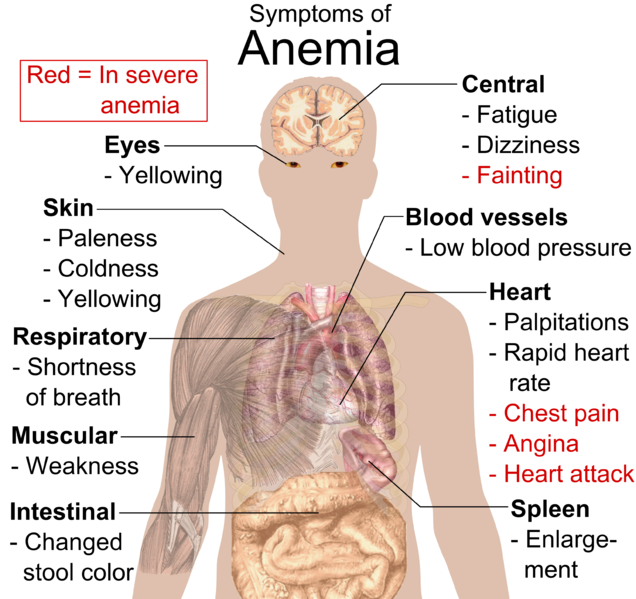 VERTICAL INTEGRATION
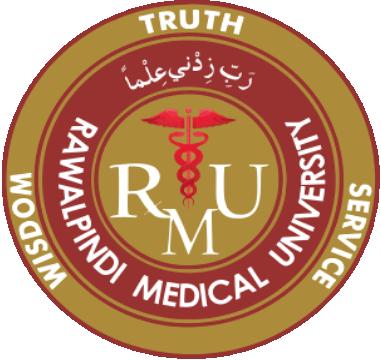 Physical Examination
Vital signs: tachycardia, hypotension, fever 
Pallor  
Jaundice 
Lymphadenopathy, hepatosplenomegaly, and bone tenderness 
Petechiae, ecchymosis, and other signs of bleeding disorder 
Signs of organ or multisystem involvement (e.g. heart failure, CNS) 
Signs of nutritional deficiency
VERTICAL INTEGRATION
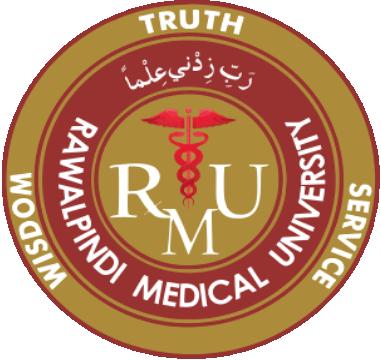 Mouth:  gum swelling, stomatitis, ulcers, bald tongue
Neck : lymph nodes, thyroid, ↑JVP
Skin : pallor, jaundice, petechiae, bruise
Hands : bone deformities, koilonychia, pulse              tachycardia, high vol. pulse
CVS: flow murmurs
Abdomen : splenomegaly, hepatomegaly
Legs : ulcers     sickle cell anemia, bone deformities             thalassemia, ankle  edema
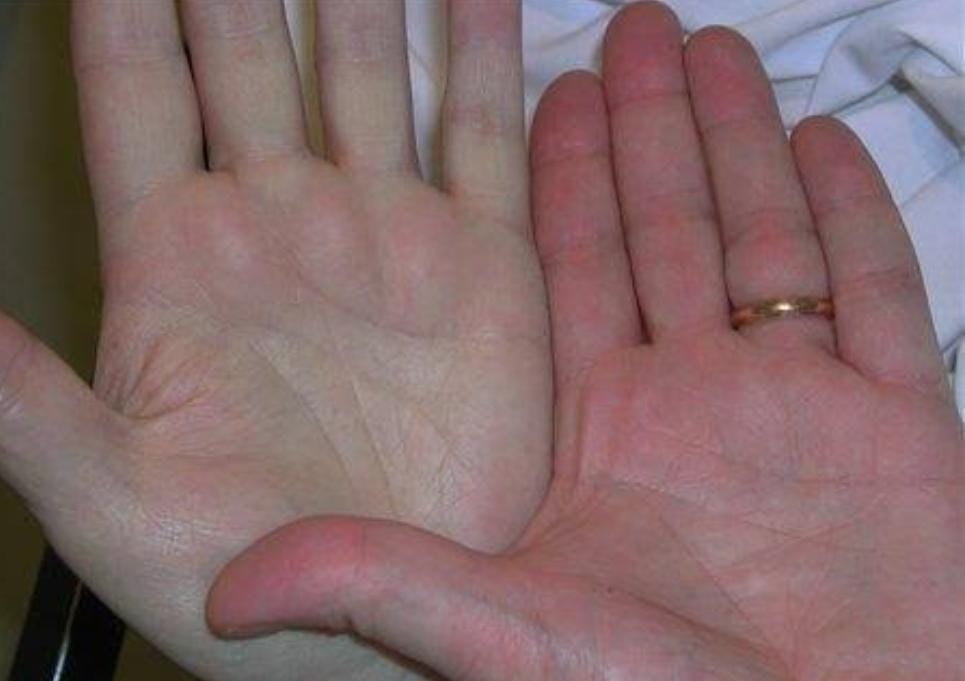 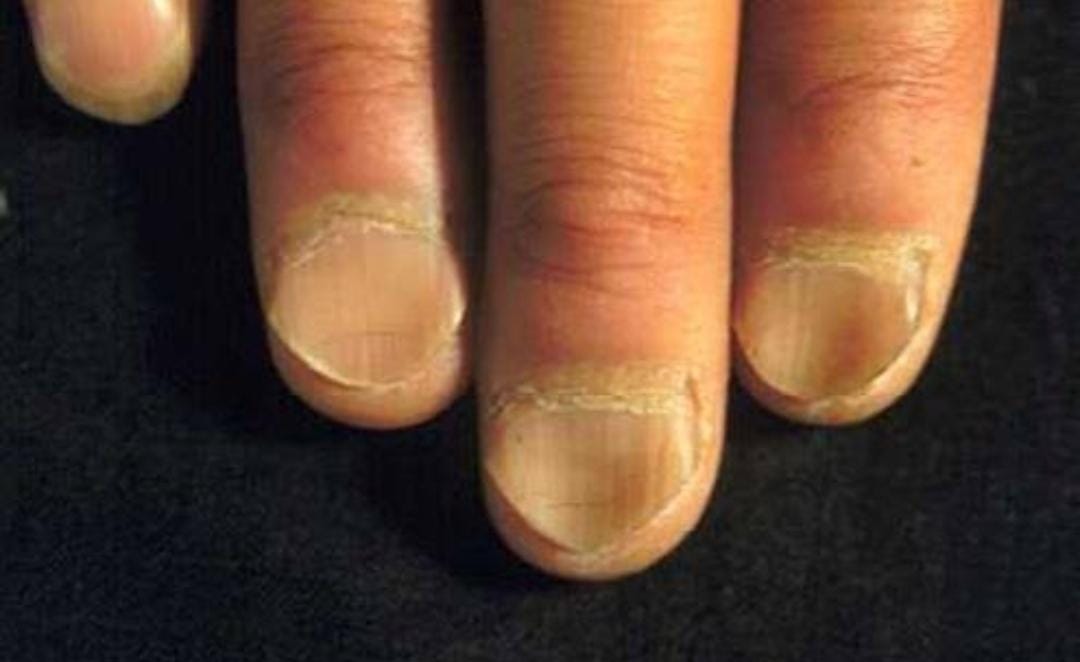 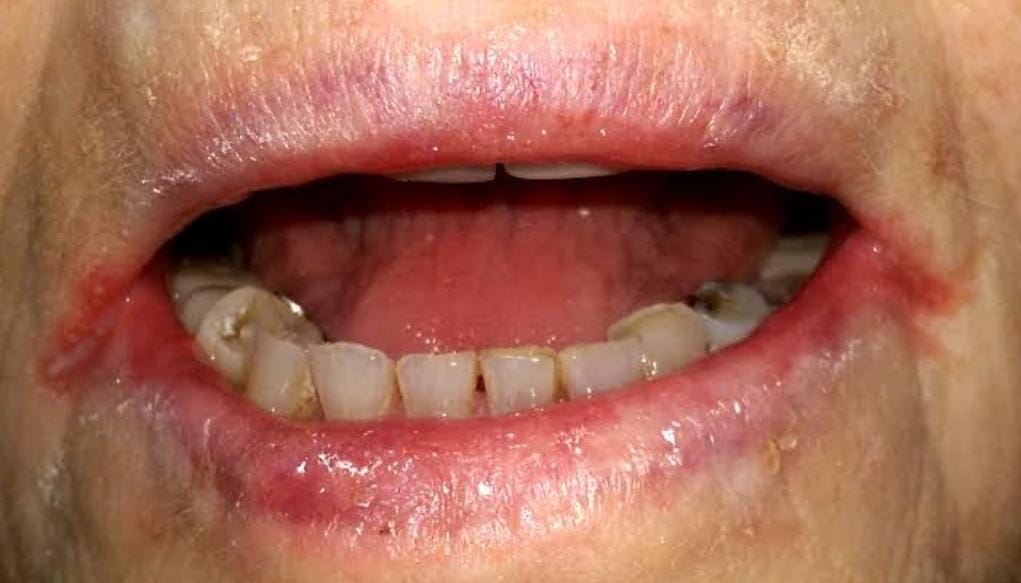 VERTICAL INTEGRATION
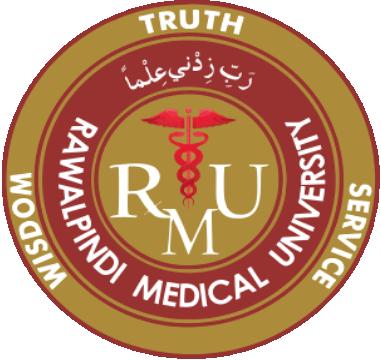 Laboratory Investigation: Initial Tests
Complete blood count 
    -- > Limitation: 
Increased plasma volume: pregnancy, heart failure 
Decreased plasma volume: dehydration, burn 
    --> Discrepancy: HbH disease, cold type AIHA 
Reticulocyte count 
Peripheral blood smear
VERTICAL INTEGRATION
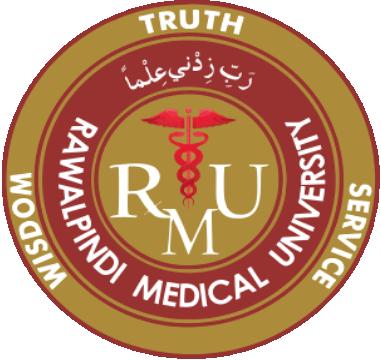 Complete blood count 
Red cell parameters 
Absolute reticulocyte count 
WBC count and differential 
Platelet count 
*Comparison to previous CBC* 
Red cell parameters 
Direct measurement 
Erythrocyte concentration (RBC)                         x106/L 
Mean corpuscular volume (MCV)                        fL 
Hemoglobin                                                            g/dL 
Indirect measurement 
Hematocrit (Hct)                                                     % 
Mean corpuscular hemoglobin                             pg 
Mean corpuscular hemoglobin conc. (MCHC)   g/dL
Red cell distribution width (RDW)                       %
VERTICAL INTEGRATION
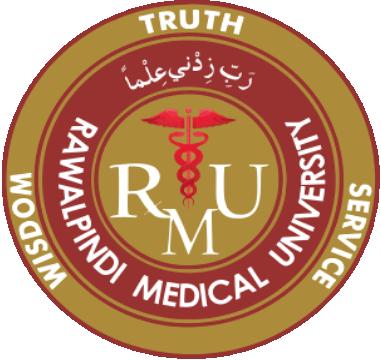 Peripheral blood smear
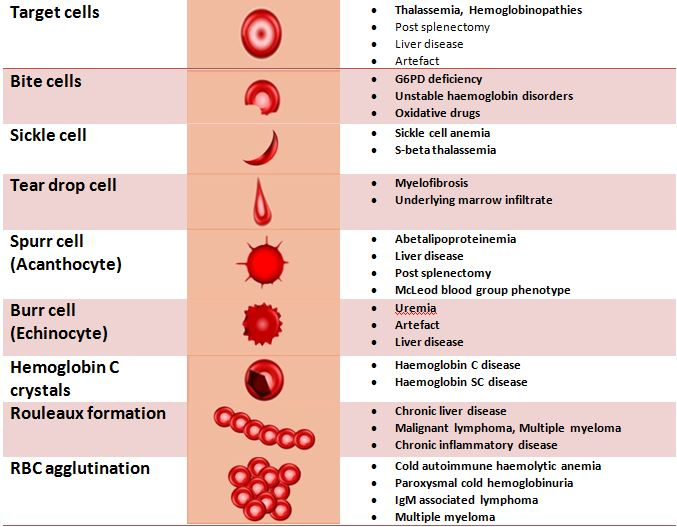 VERTICAL INTEGRATION
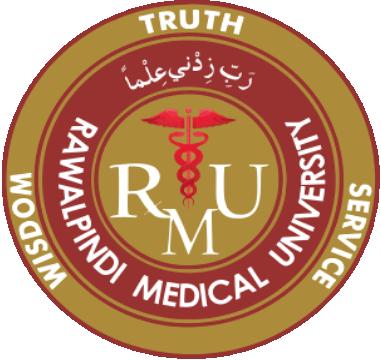 Reticulocyte count 
Non-nucleated RBC with polyribosome RNA as stained by supravital stain 
Polychromasia underestimate reticulocytes 
Corrected reticulocyte % 
     = % reticulocyte x patient’s Hct 
                                               45 
The reticulocyte production index is a calculation of the ratio between the level of anemia and the extent to which the reticulocyte count has risen in response. If the degree of anemia is significant, even a "normal" reticulocyte count actually may reflect an inadequate response
VERTICAL INTEGRATION
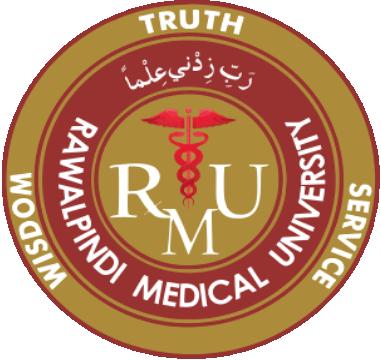 Special investigations:
Serum ferritin This protein helps store iron in the body, a low levels of ferritin usually indicates a low levels of stored iron.

Bone marrow aspiration from the sternum or posterior iliac crest is performed to:
Confirm a diagnostic made from peripheral blood count
Determine the cellularity of the marrow
Determine the type of erythropoiesis
Determine the proportion of the various lines
See whether the marrow is infiltrated
Determine the size of the iron stores
VERTICAL INTEGRATION
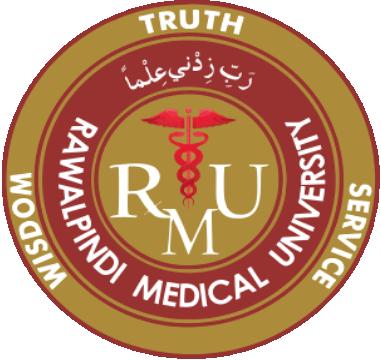 Complications
Left untreated, anemia can cause many health problems
Extreme fatigue. 
Pregnancy complications. such as premature birth.
Heart problems. tachycardia or arrhythmia. 
     (When you're anemic your heart pumps more blood to make up for the lack of oxygen in the blood. This can lead to an enlarged heart or heart failure.)

Death. Some inherited anemia's, such as sickle cell anemia, can lead to life-threatening complications. 
Among older people, anemia is associated with an increased risk of death.
VERTICAL INTEGRATION
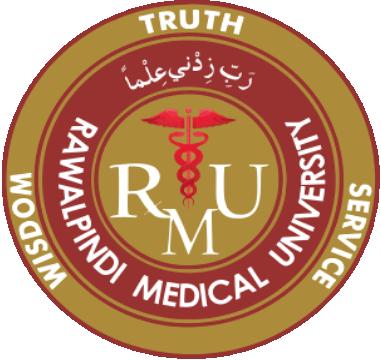 Prevention
Many types of anemia can't be prevented. 
Can avoid iron deficiency anemia and vitamin deficiency anemias by eating a diet that includes a variety of vitamins and minerals, including:
Iron. beef and other meats, beans, lentils, iron-fortified cereals, dark green leafy vegetables and dried fruit.
Folate. fruits and fruit juices, dark green leafy vegetables, green peas, kidney beans, peanuts.
Vitamin B-12. meat, dairy products, and fortified cereal and soy products.
Vitamin C. citrus fruits and juices, peppers, broccoli, tomatoes, melons and strawberries. These also help increase iron absorption.
CORE CONCEPT
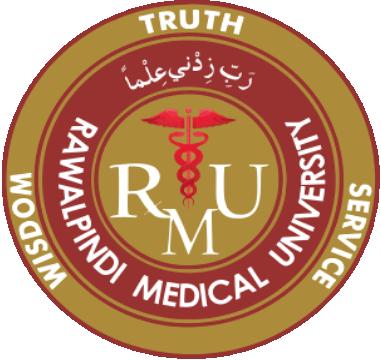 Anaemia is not a diagnosis itself 

Initial approach to the diagnosis 
Perform complete history and physical examination  
Review of the complete blood count with white blood cell differential, platelet count, reticulocyte count  
Examination of the peripheral blood smear 

There may be more than one causes of anaemia, including blood loss, effects of current medications, etc.
LONGITUDINAL  INTEGRATION
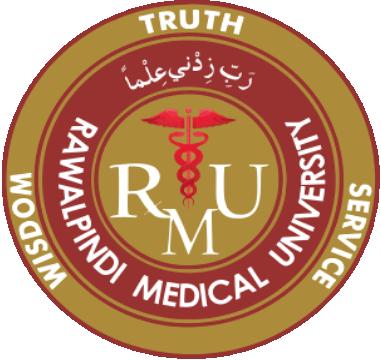 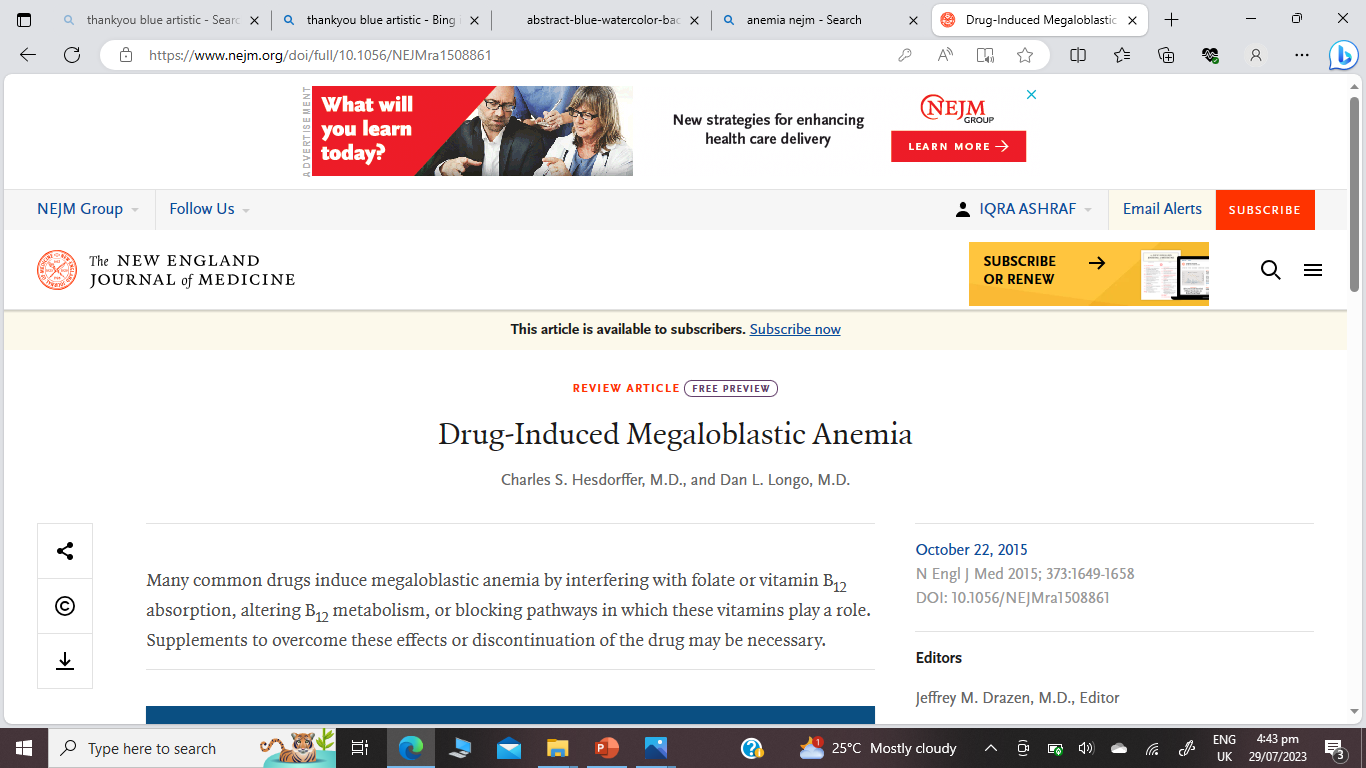 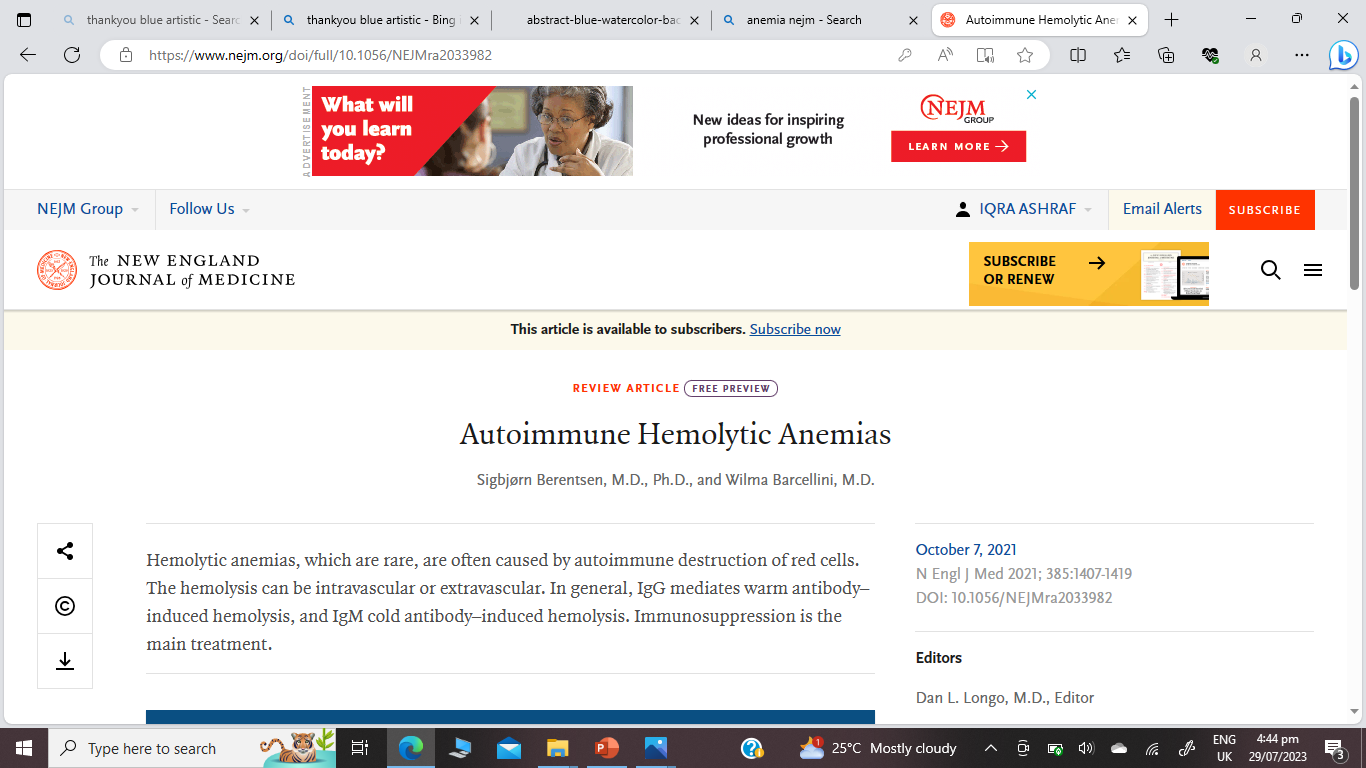 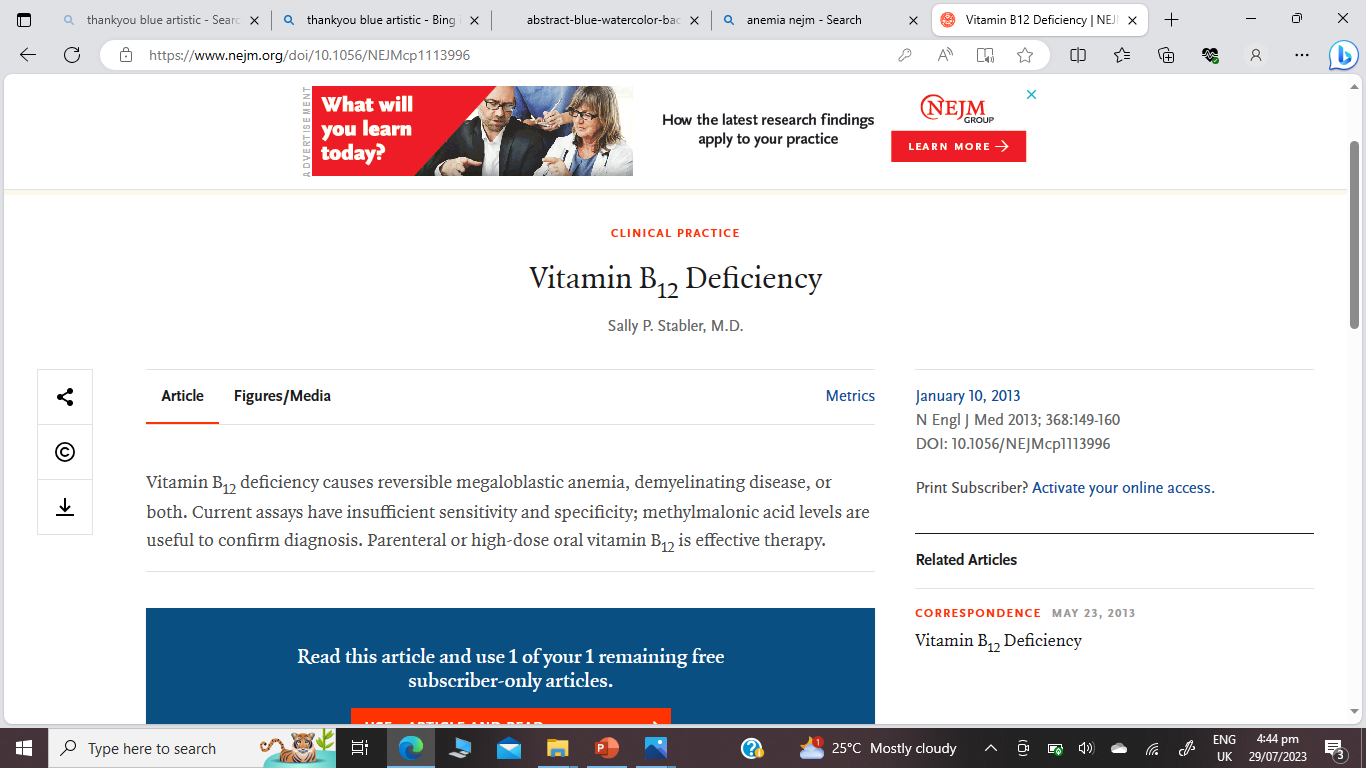 LONGITUDINAL INTEGRATION
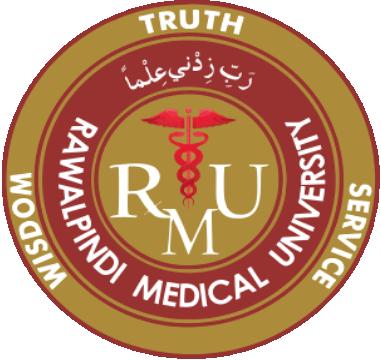 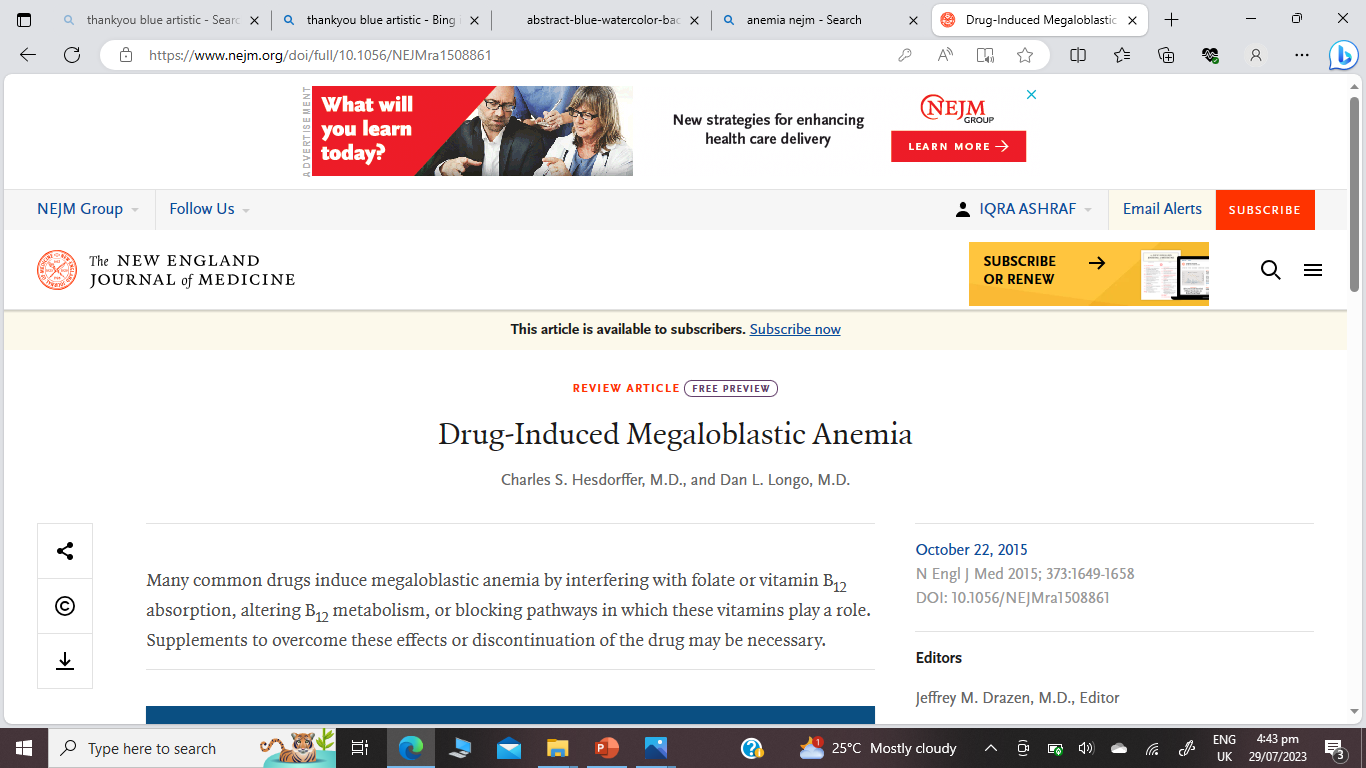 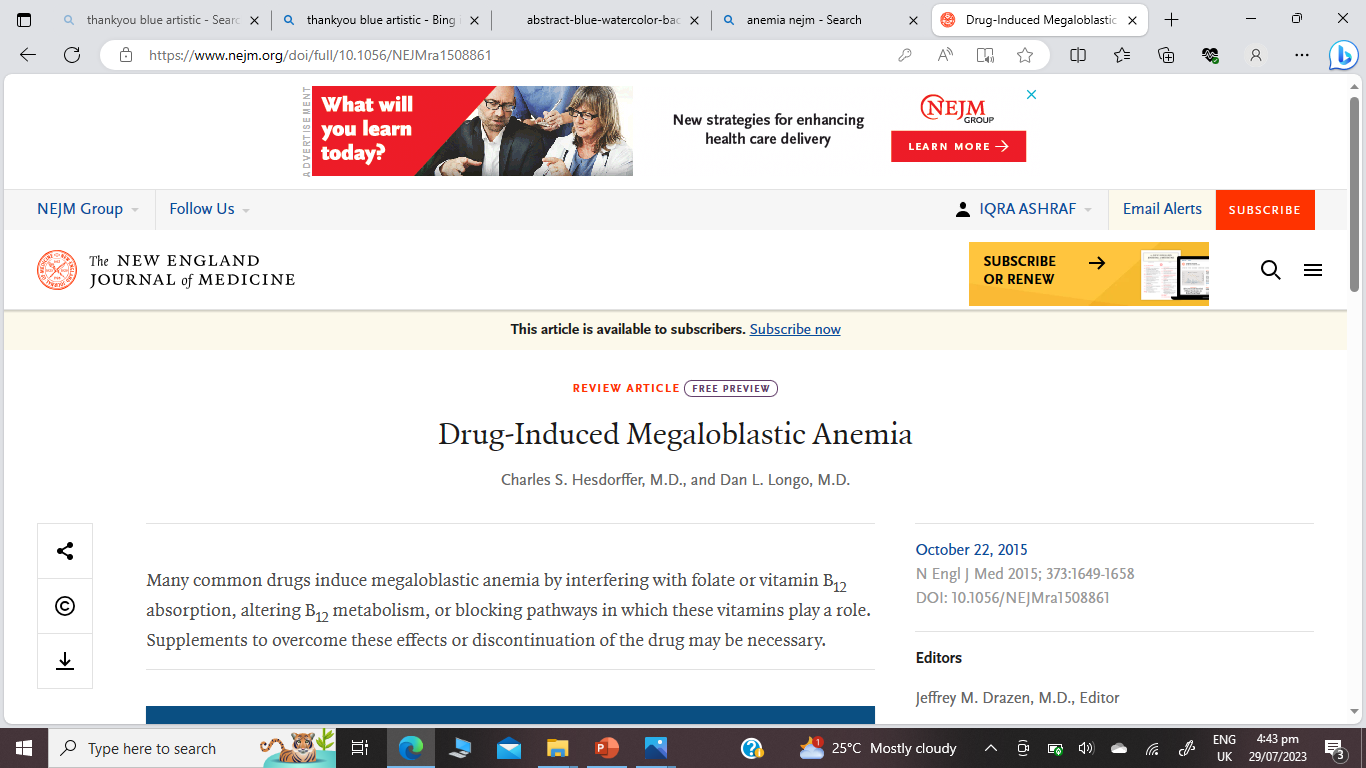 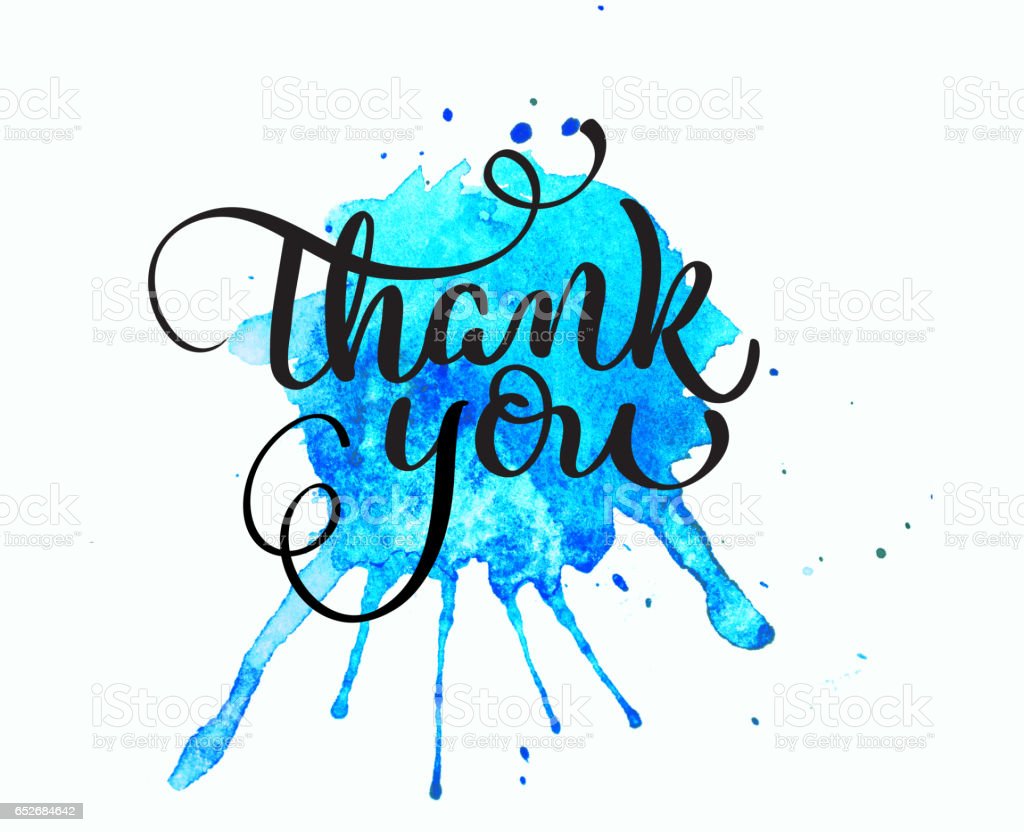 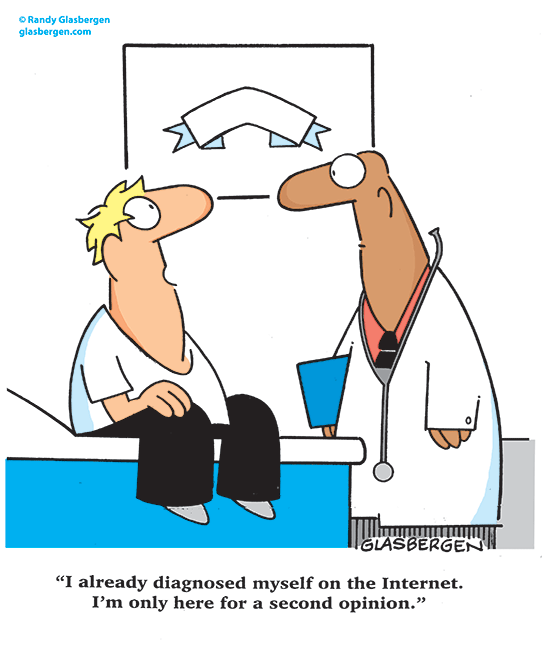